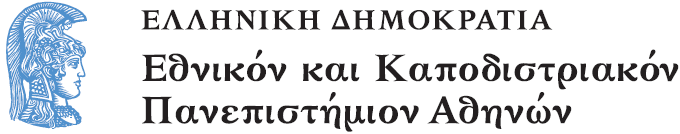 ΔΙΔΑΚΤΙΚΗ ΜΑΘΗΜΑΤΙΚΩΝ I
Ενότητα 5: H έννοια της μαθηματικής δραστηριότητας 

Γιώργος Ψυχάρης
Σχολή Θετικών επιστημών
Τμήμα Μαθηματικό
ΔΙΔΑΚΤΙΚΗ ΜΑΘΗΜΑΤΙΚΩΝ I
Γιώργος Ψυχάρης
Εκπαιδευτική δραστηριότητα και σχέδιο μαθήματος (1/2)
Ως εκπαιδευτική δραστηριότητα εννοούμε την περιγραφή μιας διδασκαλίας με εστιασμένο γνωστικό(ά) αντικείμενο(α), συγκεκριμένους εκπαιδευτικούς στόχους, διδακτικές αρχές και σχολικές πρακτικές. 
Μια εκπαιδευτική δραστηριότητα περιγράφει μια διδακτική κατάσταση και υλοποιείται μέσα από μια διδακτική αλληλουχία φάσεων εφαρμογής με βάση φύλλα εργασίας
Εκπαιδευτική δραστηριότητα και σχέδιο μαθήματος (1/2)
Σχέδιο μαθήματος
Αυστηρότερα καθορισμένη διδακτική πορεία που ακολουθεί το τρίπτυχο Στόχοι-Εφαρμογή-Αξιολόγηση
Έλλειψη προσωπικής εμπλοκής του εκπαιδευτικού στην ουσία της διδακτικής διαδικασίας και η αδυναμία αξιοποίησης του απρόσμενου κατά την εκπαιδευτική πράξη
Εκπαιδευτική δραστηριότητα (1/2)
Εκπαιδευτική δραστηριότητα 
πιο σύνθετο αντικείμενο από το σχέδιο μαθήματος
μπορεί να εστιάζει στη διδασκαλία μιας ή περισσότερων εννοιών με χρήση πολλαπλών διδακτικών μέσων π.χ. λογισμικά, σημειώσεις, sites, όργανα (π.χ. εργαστηριακά, πίνακας, διαβήτης,…)
όχι απλό ‘κομμάτι’ αναλυτικού προγράμματος αλλά έναυσμα για να σκεφτεί και να πειραματιστεί ο εκπαιδευτικός με καινοτόμες διδακτικές προσεγγίσεις που μπορεί να υλοποιηθούν σε περισσότερα από ένα σχέδια μαθήματος.
Εκπαιδευτική δραστηριότητα (2/2)
Η εκπαιδευτική δραστηριότητα 
Πέρα από τη διδακτική της χρήση μια εκπαιδευτική δραστηριότητα μπορεί να χρησιμοποιηθεί ως αντικείμενο για αναστοχασμό πάνω στις παραδοσιακές διδακτικές πρακτικές που κυριαρχούν στο σχολείο και στις μαθησιακές διαδικασίες των μαθητών, με στόχο τον προσδιορισμό καινοτόμων διδακτικών πρακτικών με πρόσθετη παιδαγωγική αξία. 
Ενεργός δράση του μαθητή
Τι είναι μια δραστηριότητα μαθηματικών (1/4)
Δεν ορίζεται αυτόματα με βάση το αν εμπλέκονταιμαθηματικά αντικείμενα (π.χ. αριθμοί, σχήματα, πράξεις,) ή δράσεις (π.χ. μέτρηση, εύρεση λύσης)(Sierpinska, 1994) 
Νοητική ενεργοποίηση του μαθητή για την αντιμετώπιση μιας κατάστασης, ενός προβλήματος, ενός παιχνιδιού κ.λπ.
Επιλογή, σχεδιασμός και εφαρμογή καταστάσεων ειδικά σχεδιασμένων για τη γένεση ή την ανάπτυξη μιας μαθηματικής έννοιας
Τι είναι μια δραστηριότητα μαθηματικών (2/4)
Ζητήματα σχεδιασμού μιας δραστηριότητας μαθηματικών
α) Οι μαθηματικές έννοιες δεν εμφανίζονται μεμονωμένες αλλά ενσωματωμένες σε εννοιολογικά πεδία (conceptual fields) 
    Τρόποι αναπαράστασης 
    Συγγενείς έννοιες 
    Καταστάσεις (προβλήματα) μέσα από τις οποίες λαμβάνει νόημα 
	Π.χ. Πολλαπλασιαστικό εννοιολογικό πεδίο (πολλαπλασιασμό, διαίρεση, κλάσματα, λόγος, αναλογία, ομοιότητα, γραμμικές συναρτήσεις)
Τι είναι μια δραστηριότητα μαθηματικών (3/4)
Ζητήματα σχεδιασμού μιας δραστηριότητας μαθηματικών
β) Οι δραστηριότητες των μαθηματικών χρειάζεται να προκαλούν μαθηματική δράση και σκέψη
Αναστοχασμός πάνω στη δράση (Duval, 1995, Chevallard, 2005)  
Μαθηματική δράση: στο πλαίσιο της αναζήτησης ή λύσης ενός προβλήματος, περιλαμβάνει αναγνώριση σχέσεων, ομοιοτήτων και διαφορών, εντοπισμό ιδιοτήτων, οργάνωση και γενίκευση της εμπειρίας του μαθητή γύρω από μια μαθηματική ιδέα (Steinbring, 2003). Π.χ. Δραστηριότητα κατασκευής σχημάτων
Τι είναι μια δραστηριότητα μαθηματικών (4/4)
Ζητήματα σχεδιασμού μιας δραστηριότητας μαθηματικών
γ) Οι μαθηματικές δραστηριότητες αφορούν την αυτόνομη δράση του μαθητή
Αλληλοδιαπλοκή των δράσεων των μαθητών με τη συνολική διδακτική διαχείρισή τους από τον διδάσκοντα  
Εκχώρηση: “η πράξη διαμέσου της οποίας ο διδάσκων κάνει το μαθητή να αποδεχτεί την υπευθυνότητα μιας κατάστασης μάθησης ή ενός προβλήματος και ταυτόχρονα αποδέχεται για τον εαυτό του τις συνέπειες αυτής της μεταβίβασης” (Brousseau, 1997). 
Αντιστάσεις εκπαιδευτικών και παρεμβάσεις 
Διδασκαλία  Εκχώρηση μιας κατάστασης
Μάθηση   Προσαρμογή σε αυτή την κατάσταση
Πτυχές μιας εκπαιδευτικής δραστηριότητας (1/2)
Μαθησιακή συνιστώσα 
επιστημολογία μαθηματικών εννοιών 
δυσκολίες μαθητών 
σχέση δραστηριότητας και μαθησιακών διαδικασιών 
Διδακτική συνιστώσα 
διδακτικές μέθοδοι 
τρόπος εργασίας μαθητών (π.χ. ομάδες) 
ρόλος του διδάσκοντα
Πτυχές μιας εκπαιδευτικής δραστηριότητας (2/2)
Διαδικασία εφαρμογής στην τάξη 
θεματικές ενότητες και χρονισμός εφαρμογής 
γνωστικό αντικείμενο και Αναλυτικό Πρόγραμμα  
επιμόρφωση εκπαιδευτικών 
Χρήση υπολογιστικής τεχνολογίας 
προσφερόμενες λειτουργικότητες των    υπολογιστικών εργαλείων
τεκμηρίωση της χρήσης των συγκεκριμένων εργαλείων
σχέση δραστηριότητας, εργαλείων και μαθηματικών εννοιών
Τέλος Ενότητας
Χρηματοδότηση
Το παρόν εκπαιδευτικό υλικό έχει αναπτυχθεί στo πλαίσιo του εκπαιδευτικού έργου του διδάσκοντα.
Το έργο «Ανοικτά Ακαδημαϊκά Μαθήματα στο Πανεπιστήμιο Αθηνών» έχει χρηματοδοτήσει μόνο την αναδιαμόρφωση του εκπαιδευτικού υλικού. 
Το έργο υλοποιείται στο πλαίσιο του Επιχειρησιακού Προγράμματος «Εκπαίδευση και Δια Βίου Μάθηση» και συγχρηματοδοτείται από την Ευρωπαϊκή Ένωση (Ευρωπαϊκό Κοινωνικό Ταμείο) και από εθνικούς πόρους.
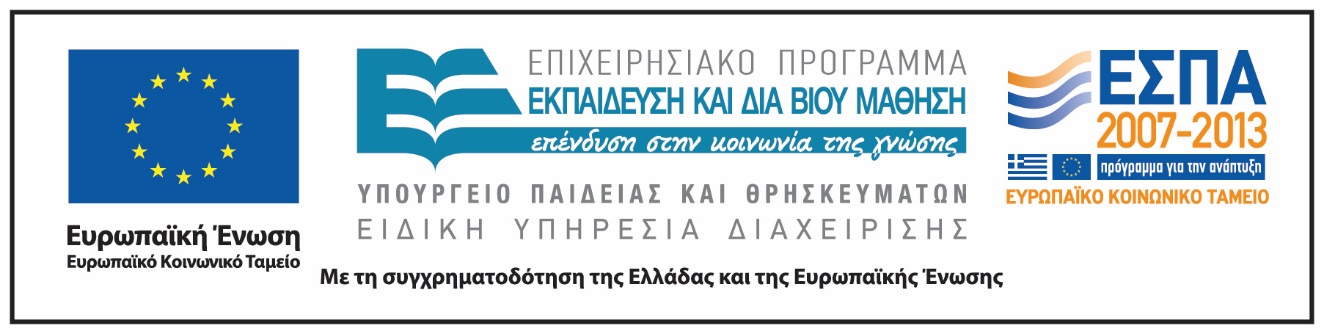 Σημειώματα
Σημείωμα Αναφοράς
Copyright Εθνικόν και Καποδιστριακόν Πανεπιστήμιον Αθηνών, Γιώργος Ψυχάρης, 2014. Γιώργος Ψυχάρης. «Διδακτική Μαθηματικών Ι. H έννοια της μαθηματικής δραστηριότητας». Έκδοση: 1.0. Αθήνα 2014. Διαθέσιμο από τη δικτυακή διεύθυνση: http://opencourses.uoa.gr/courses/MATH307.
Σημείωμα Αδειοδότησης
Το παρόν υλικό διατίθεται με τους όρους της άδειας χρήσης Creative Commons Αναφορά, Μη Εμπορική Χρήση Παρόμοια Διανομή 4.0 [1] ή μεταγενέστερη, Διεθνής Έκδοση.   Εξαιρούνται τα αυτοτελή έργα τρίτων π.χ. φωτογραφίες, διαγράμματα κ.λ.π.,  τα οποία εμπεριέχονται σε αυτό και τα οποία αναφέρονται μαζί με τους όρους χρήσης τους στο «Σημείωμα Χρήσης Έργων Τρίτων».
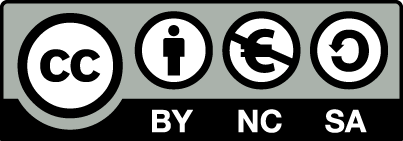 [1] http://creativecommons.org/licenses/by-nc-sa/4.0/ 

Ως Μη Εμπορική ορίζεται η χρήση:
που δεν περιλαμβάνει άμεσο ή έμμεσο οικονομικό όφελος από την χρήση του έργου, για το διανομέα του έργου και αδειοδόχο
που δεν περιλαμβάνει οικονομική συναλλαγή ως προϋπόθεση για τη χρήση ή πρόσβαση στο έργο
που δεν προσπορίζει στο διανομέα του έργου και αδειοδόχο έμμεσο οικονομικό όφελος (π.χ. διαφημίσεις) από την προβολή του έργου σε διαδικτυακό τόπο

Ο δικαιούχος μπορεί να παρέχει στον αδειοδόχο ξεχωριστή άδεια να χρησιμοποιεί το έργο για εμπορική χρήση, εφόσον αυτό του ζητηθεί.
Διατήρηση Σημειωμάτων
Οποιαδήποτε αναπαραγωγή ή διασκευή του υλικού θα πρέπει να συμπεριλαμβάνει:
το Σημείωμα Αναφοράς
το Σημείωμα Αδειοδότησης
τη δήλωση Διατήρησης Σημειωμάτων
το Σημείωμα Χρήσης Έργων Τρίτων (εφόσον υπάρχει)
μαζί με τους συνοδευόμενους υπερσυνδέσμους.